Józef Kapler ps. „Jutkiewicz„
Ur. 13.03.1914 r. w Warszawie
Zm. 25.12.2008r. W Warszawie

Do Piastowa przybył wraz z rodziną w 1942 r.
Mieszkał przy ul. Brandta 11




Honorowe Obywatelstwo Miasta Piastowa otrzymał 9.06.1998 r.
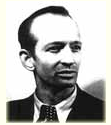 Józef Kapler ps. „Jutkiewicz„
Ukończył szkołę podstawową na ulicy Narutowicza w warszawie, następnie techniczną Szkołę Konarskiego w Warszawie (wydział samochodowy, lotniczy, elektryczny) z I Miejską Nagrodą im. Stefana Starzyńskiego (dyplom i suwmiarka z dedykacją). Studiował na tajnych kompletach prowadzonych przez Politechnikę Warszawską - 2 lata na Wydziale Lotniczym i rok na Wydziale Elektrycznym.

W listopadzie 1939 r., został zaprzysiężony w Warszawie jako żołnierz podziemia ps. "Jutkiewicz", "Jutka". Służył w reorganizujących się i wywodzących z siebie formacjach: Polskim Związku Powstańczym, Związku Walki Zbrojnej i Armii Krajowej, w oddziale "Broda-53".
Józef Kapler ps. „Jutkiewicz„
„Dlaczego się wyprowadziłem do Piastowa?
Rodzice mojego kolegi mieli w Warszawie willę, budynek duży, wielopiętrowy, a w Piastowie na Emilii Plater [również] mieli budynek, piękną willę. Mówią do mnie „Nic nie będziesz płacił, w willi możesz mieszkać, kawałek ogródka tam będzie, tylko zapłacisz za światło, które tam zużyjesz.” Gazu jeszcze wtedy tam nie było. Chętnie tam się przeprowadziłem, bo był kawałek ogródka zielonego.”


Fragment rozmowy z 26 października 2005r.Rozmowę prowadził p. Michał Pacut
Józef Kapler ps. „Jutkiewicz„
Jako mieszkaniec Piastowa, przydzielony został do 7 kompanii VI Rejonu kryptonim "Jowisz", gdzie pełnił funkcję zbrojmistrza
w stopniu podporucznika. Równolegle prowadził druk i kolportaż tajnej prasy, szczególnie "Biuletynu Informacyjnego".
W Piastowie, przy ul. Brandta 11 urządził bunkier w którym mieściła się drukarnia. Odbijano na niej komunikaty z nasłuchu, które rozrosły się do "Biuletynu Informacyjnego" i były kolportowane przez łączniczki pani Krygier.
Józef Kapler ps. „Jutkiewicz„
W 1942 r. zorganizował bezprecedensową, pierwszą w okupowanej Polsce - jedną z największych w okupowanej Europie - podziemną produkcję pistoletu maszynowego. 
Produkcja uruchomiona została przy pomocy finansowej piastowskiej Spółdzielni Spożywców "Społem", a prototypowe egzemplarze przestrzeliwano w specjalnie wykopanym schronie w otoczeniu domu Kaplerów w Piastowie. Pistolety przekazywane były w większości na wyposażenie Kedywu AK, dobrze także służyły powstańcom.
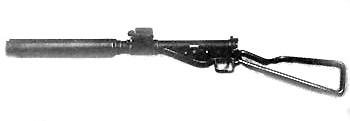 Józef Kapler ps. „Jutkiewicz„
Józef Kapler aktywnie uczestniczył
w pracach piastowskiej Filii Koła Nr 6 Światowego Związku Żołnierzy Armii Krajowej, spotykał się
z młodzieżą, udzielał wywiadów, przypominał poświadczone ofiarnym życiem harcerskie drogowskazy: Bóg, Honor, Ojczyzna.
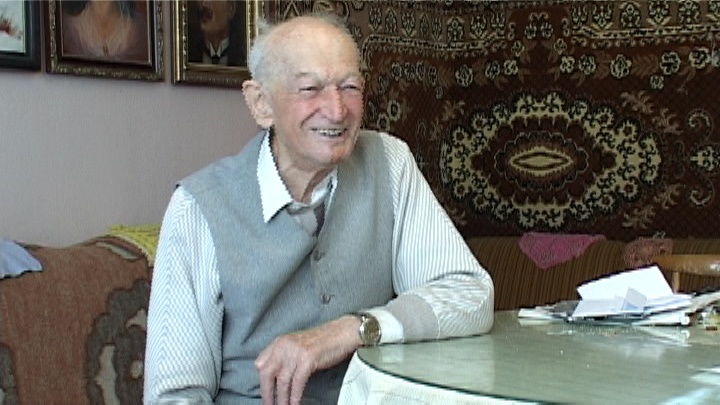 Józef Kapler ps. „Jutkiewicz„
Odznaczony m.in.: 


Krzyżem Virtuti Militari
Krzyżem Armii Krajowej
Medalem za Udział w Wojnie Obronnej 1939 r.
Złotym i Srebrnym Krzyżem Zasługi z Mieczami.
Józef Kapler ps. „Jutkiewicz„
Opracował:
Michał Kalbarczyk kl. 4b Szkoła Podstawowa nr 2 w Piastowie

Opiekunowie projektu: Jolanta Popławska, Justyna Czarnecka

Źródło:
 Polskie steny z hitlerowskiej fabryki. Grażyna Dziedzińska, Nasz Dziennik, 21.06.2003 
 http://www.piastow.pl/index.php?option=18&action=articles_show&art_id=32